LIKOVNI ELEMENT
CRTA (LINIJA)
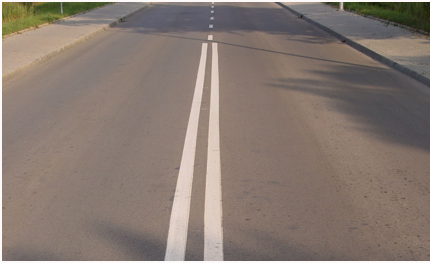 Nives Miljuš, III. osnovna škola  Bjelovar, Bjelovar
Što je crta?
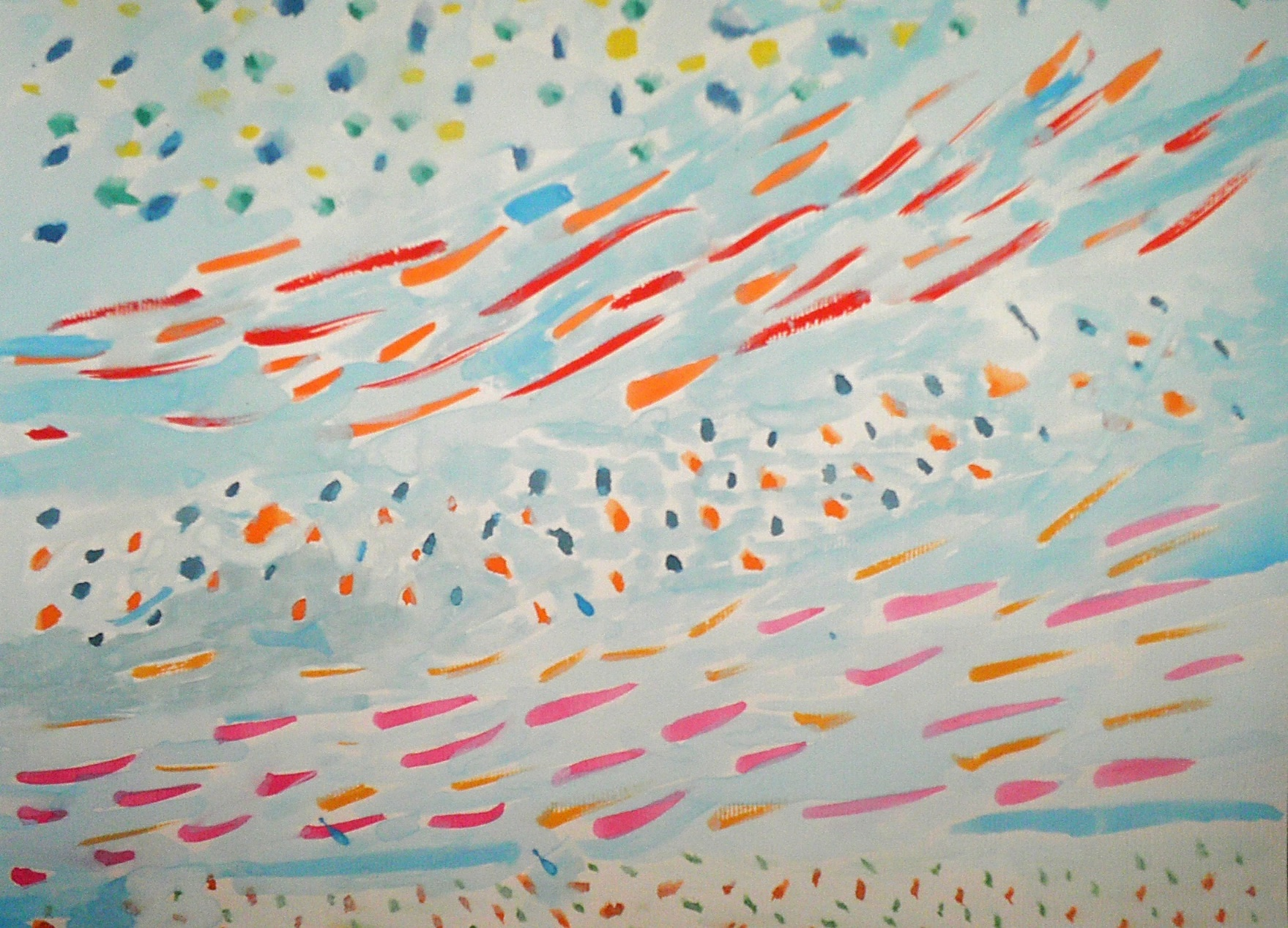 Skup točaka u ravnini
Trag koji nastaje kretanjem točke
. . . . . . . 
  .................
   . . . . . . . . . . . . . . . . . .
   ………………………..
    …………………………………..
    ………………………………………………….
Crta kao trag kretanja
Crte kao trag kretanja
Crte kao trag kretanja
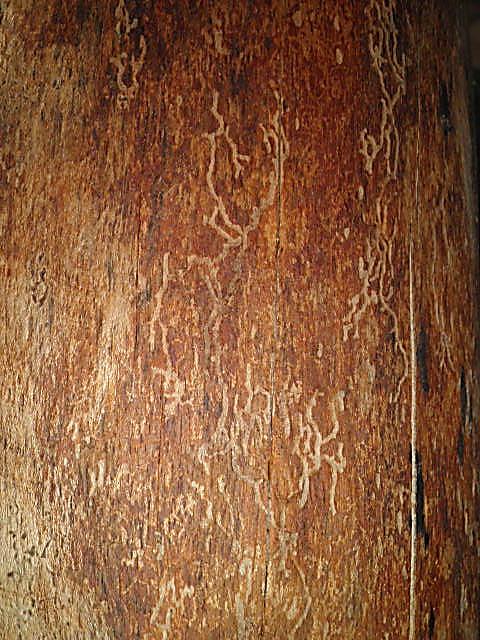 Crte kao trag kretanja
Promotri fotografiju! Kakve crte možeš uočiti?
Crte po toku
Ravne            

Zakrivljene   


Otvorene            



Zatvorene
Po čemu se razlikuju ove crte?
Crte po karakteru
tanke           

debele   

kratke         

dugačke      

isprekidane        

izlomljene  
       
svijetle            
     
tamne
Koje crte po karakteru prepoznaješ na fotografiji?
Što vidiš?
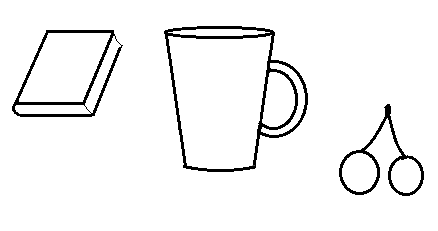 Obrisne ili konturne crte
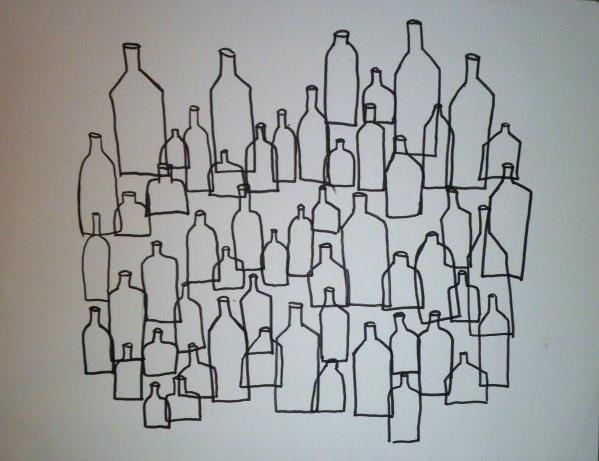 - Crte koje opisuju neki oblik izvana
- Rub   predmeta ili lika
Ivona Miklobušec,4.r.
Što vidiš?
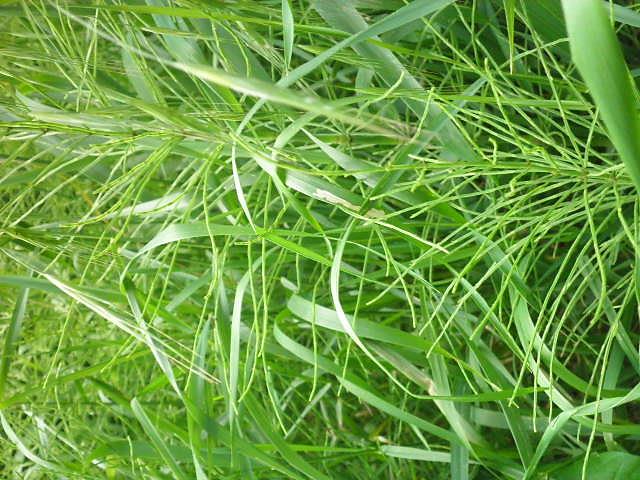 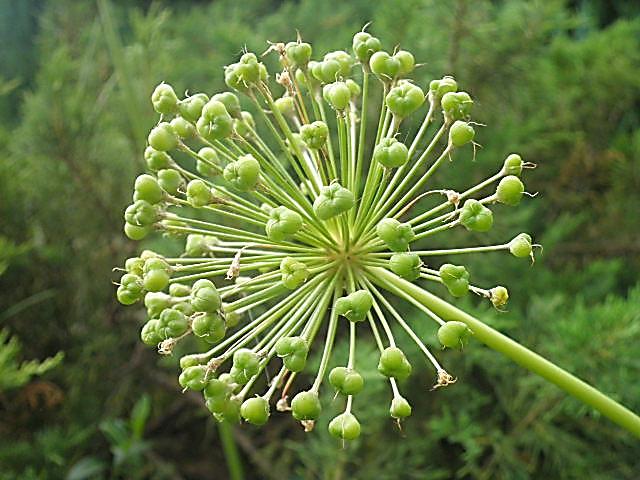 Kojim bi crtama mogla/mogao ovo nacrtati?
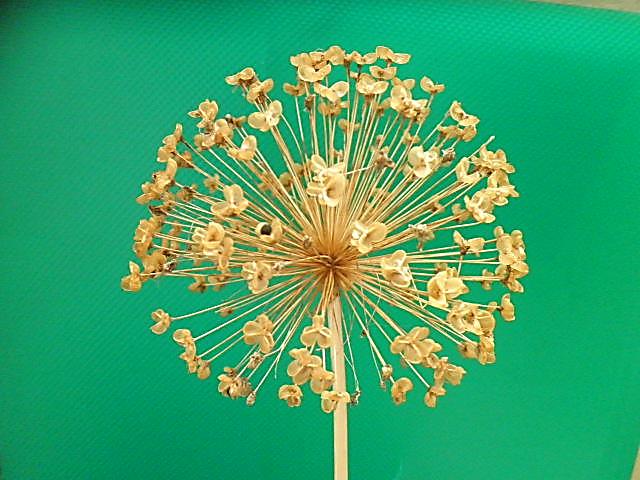 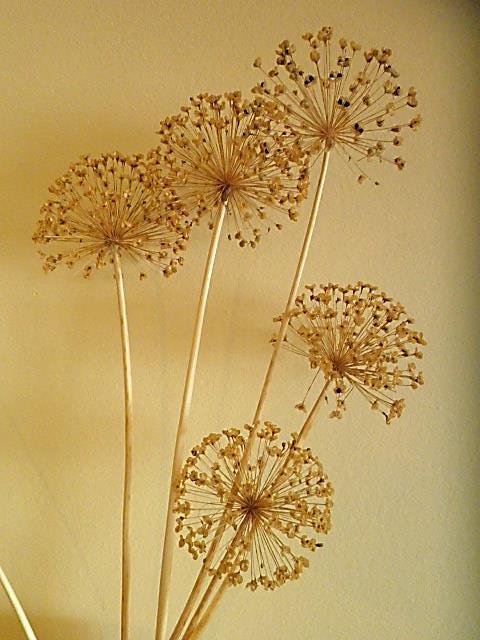 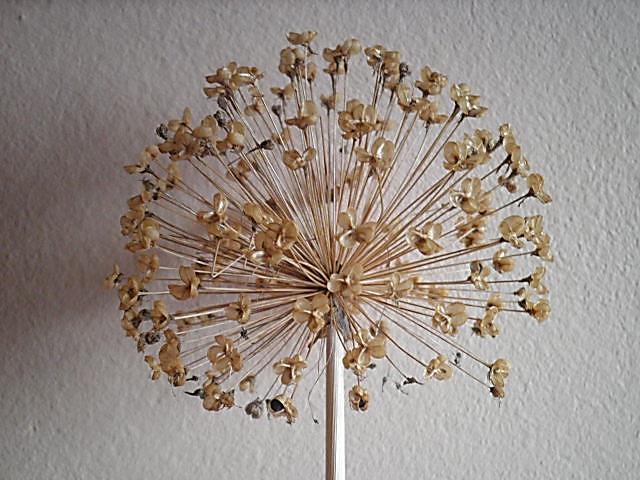 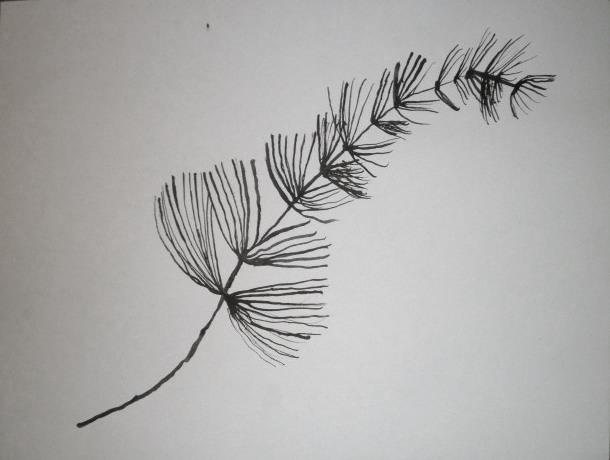 Gradbene ili strukturne crte
- Crte koje grade   neki oblik iznutra dodavanjem 
- Nema obrisne crte
Lana Radmanović, 4.r.
Kakva je ova površina?
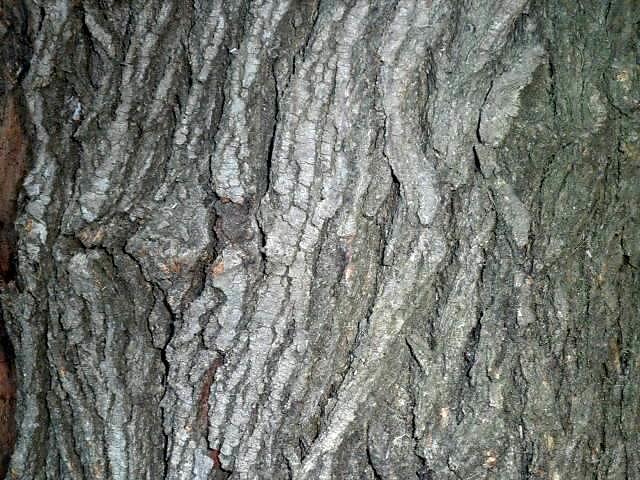 Kakve su  površine?
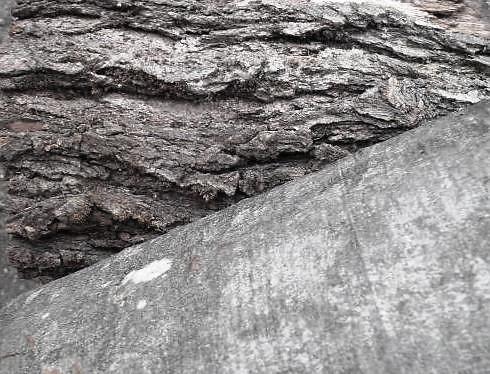 Kakvim biste crtama prikazali hrapavu, a kakvima glatku površinu?
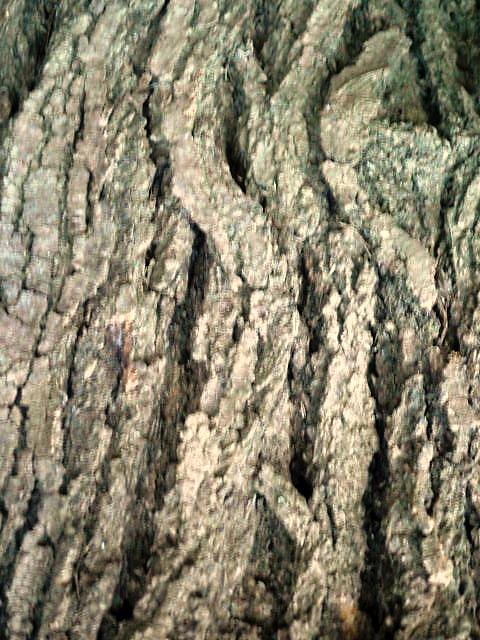 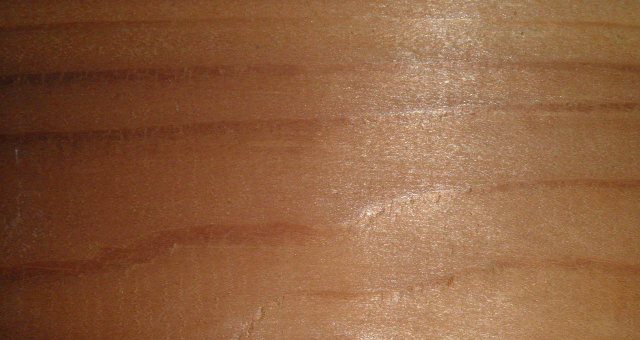 Teksturne crte
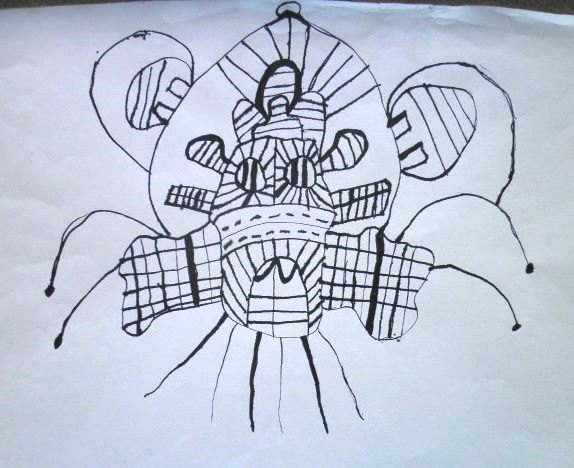 Tekstura označava kakva je površina pod prstima
- glatka, hrapava, oštra, meka, gušća, rjeđa (osjećamo ju dodirom)

Crtačka tekstura – točkom i crtom ispunjavamo plohu koju zatvara obrisna crta
Antonio Ćosić, 4.r.
Crtačke teksture
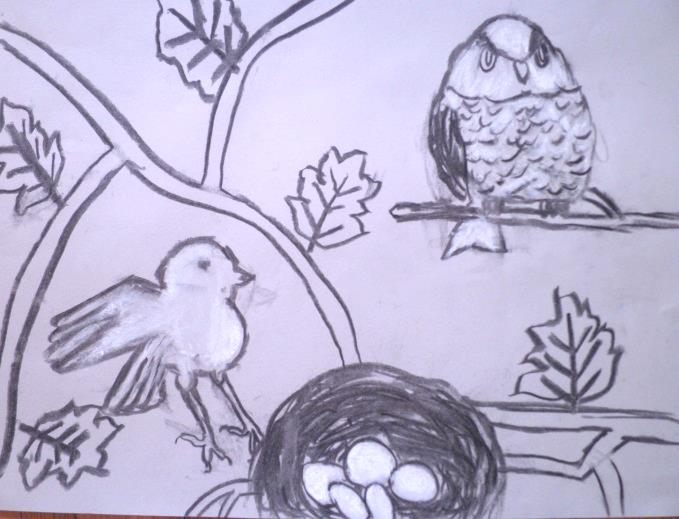 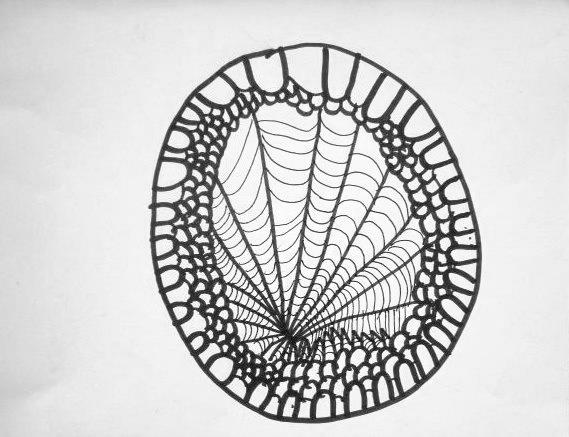 se razlikuju ovisno o likovno-tehničkom sredstvu i likovnoj tehnici

- Ovise i o crtaču – pritisku ruke na papir
Luciano Grine,1.r.
Karla Bertić3.r.
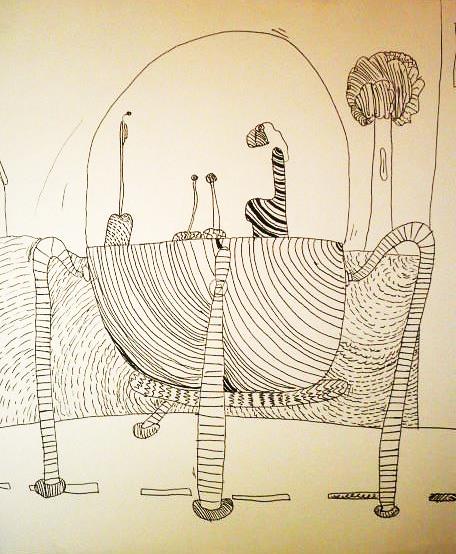 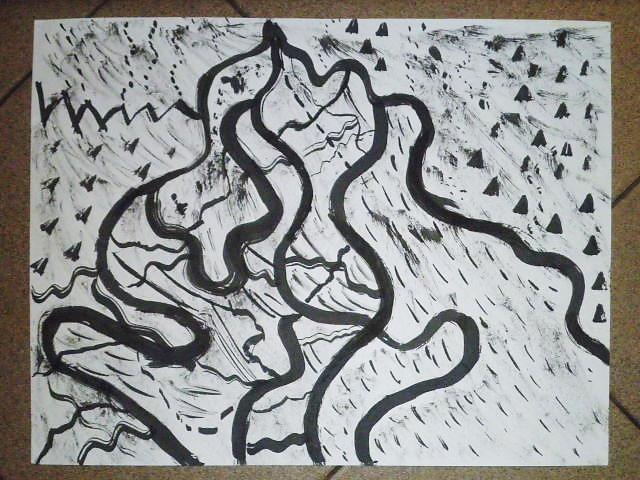 Karla Glazer,3.r.
Bruno Taritaš,3.r.
Crte prema značenju označavaju mirovanje ili gibanje
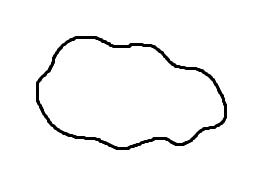 Obrisne ili konturne crte            



 Gradbene ili strukturne crte         



Teksturne crte
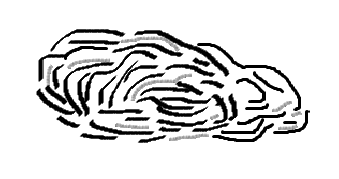 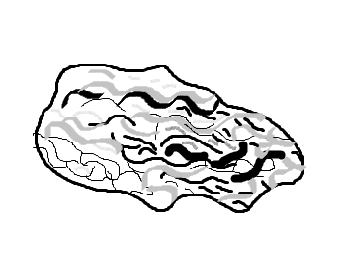 PONOVIMO!
tanke
debele
dugačke
kratke
isprekidane
izlomljene
prozirne
guste
jednolične
nejednolične
ravne
zakrivljene
otvorene
zatvorene
obrisne ili konturne
gradbene ili strukturne
teksturne
DJEČJI LIKOVNI RADOVI
Likovni radovi učenika 1.- 4. razreda
 III. osnovne škole Bjelovar
Na crtežima uoči crte o kojima smo govorili
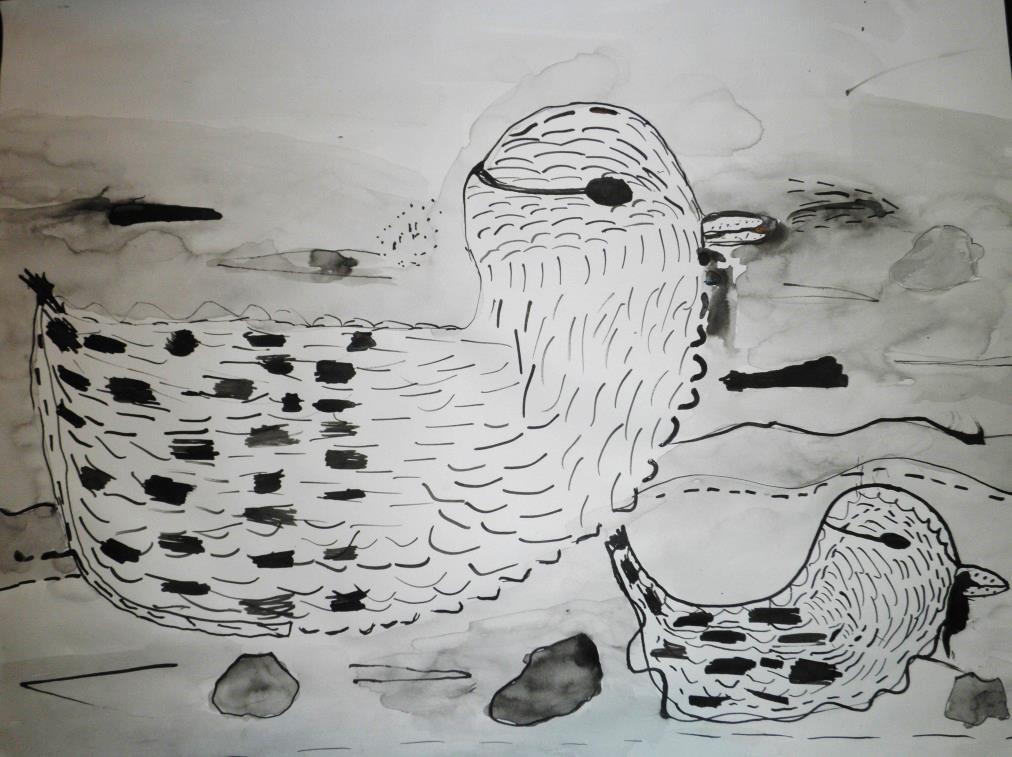 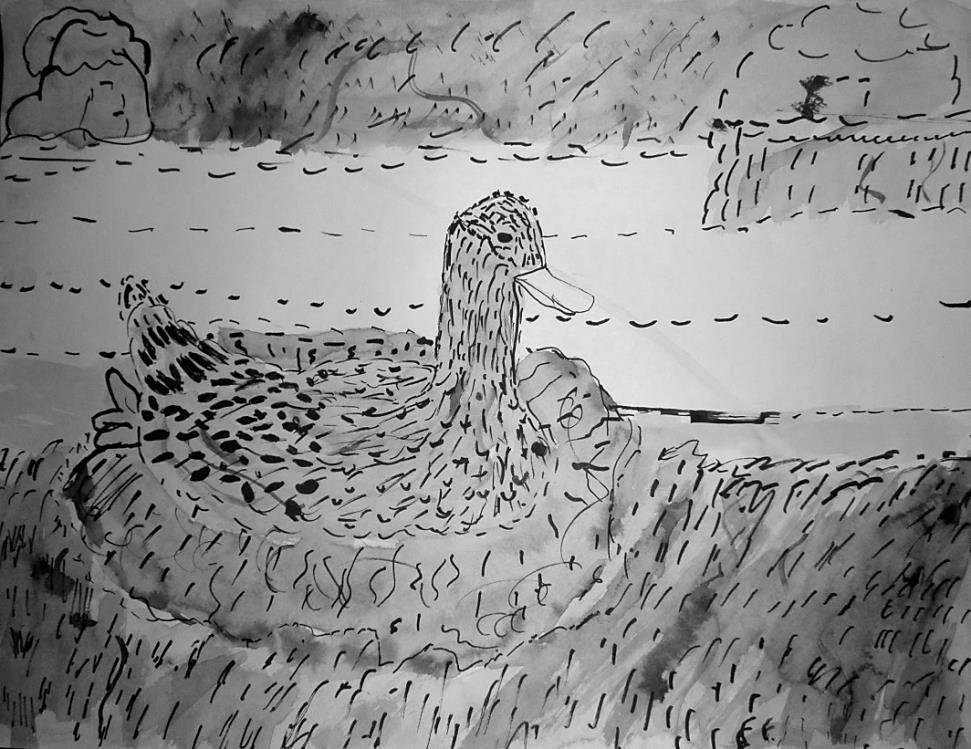 Petra Zdunaić, 3.r.
Mihaela Večenaj,3.r.
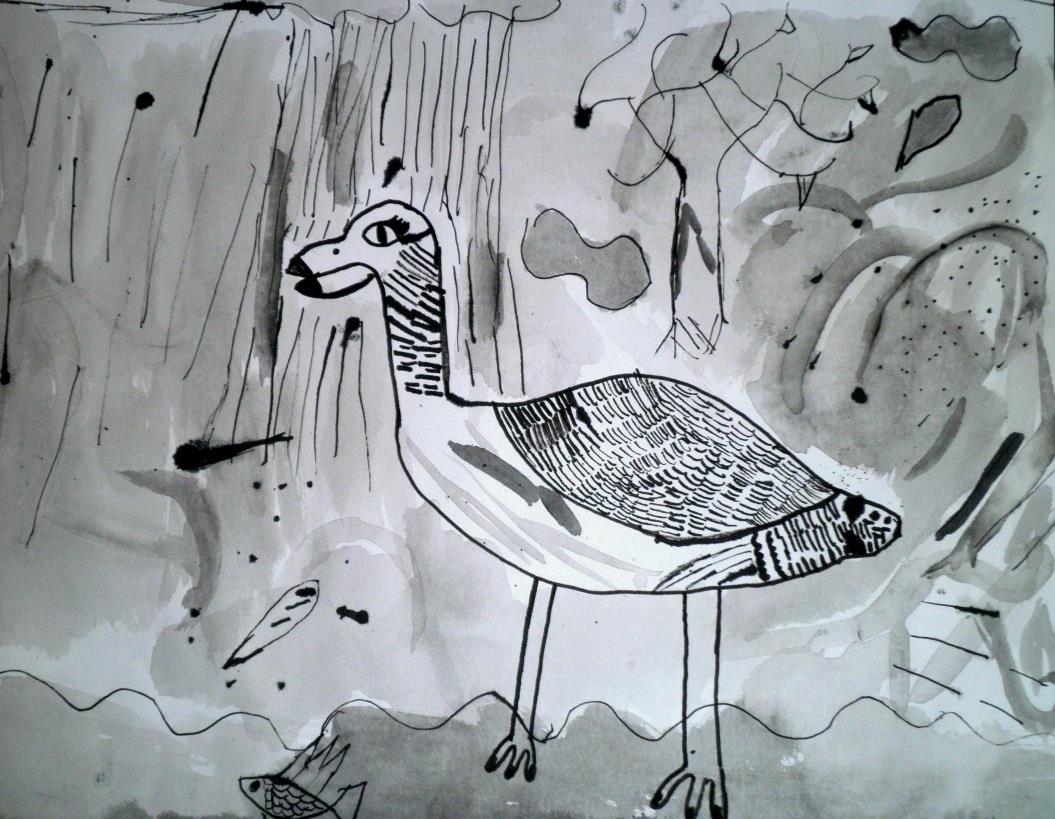 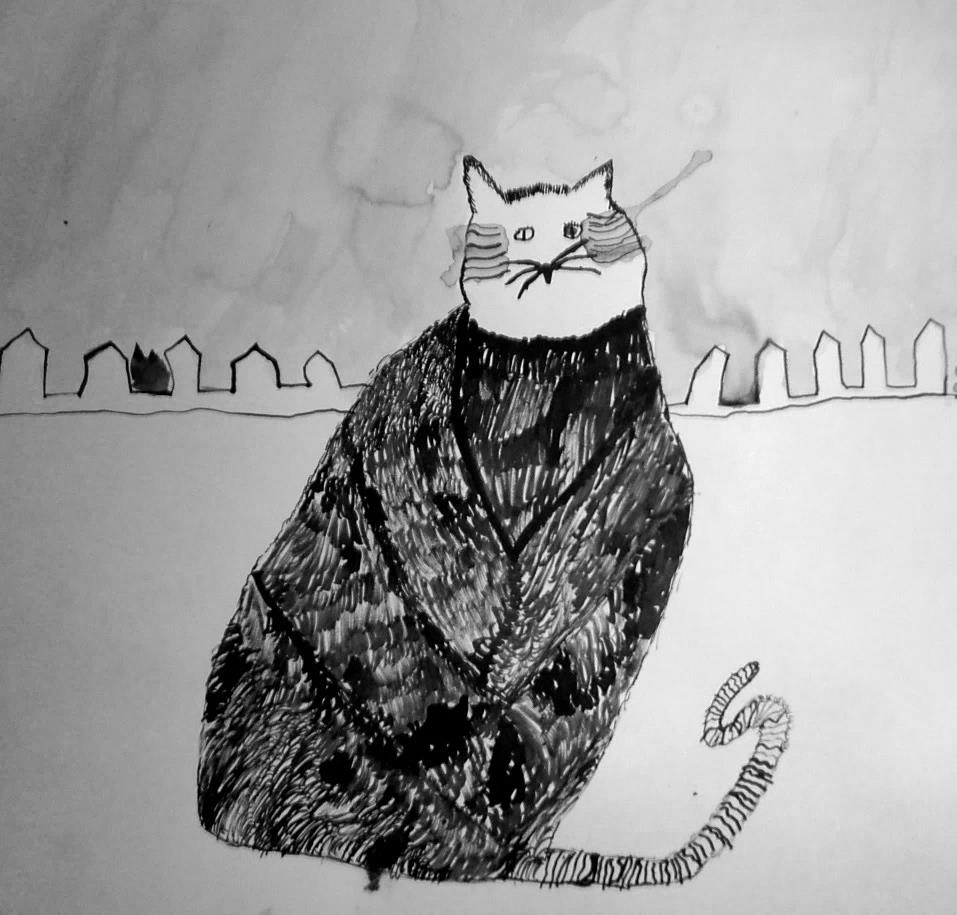 Sara Djonaj,3.r.
Sara Kravaica, 3.r.
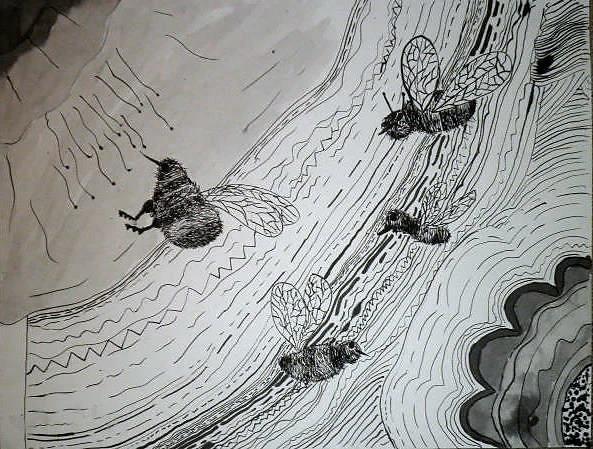 Karla Glazer, 4.r.
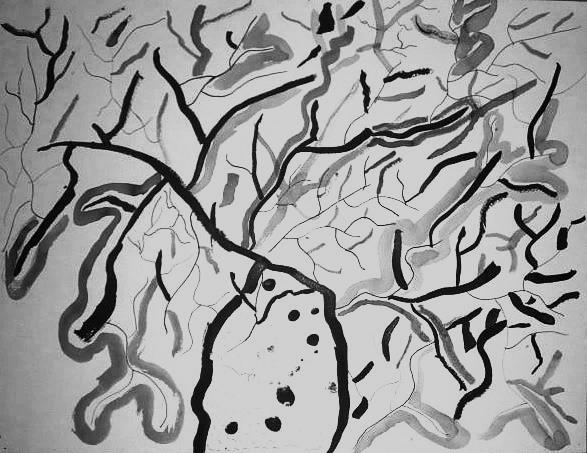 Iva Hruby,4.r.
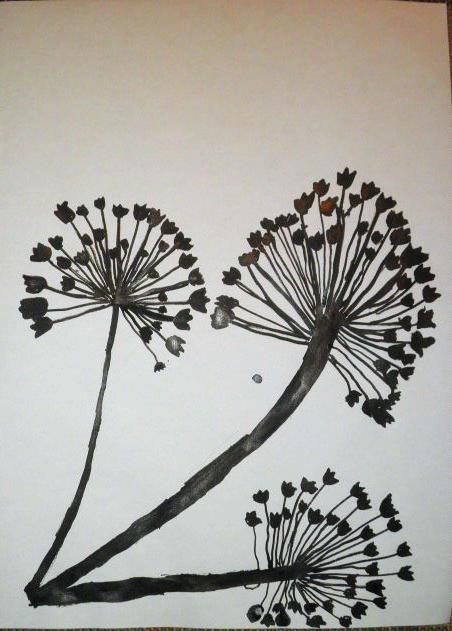 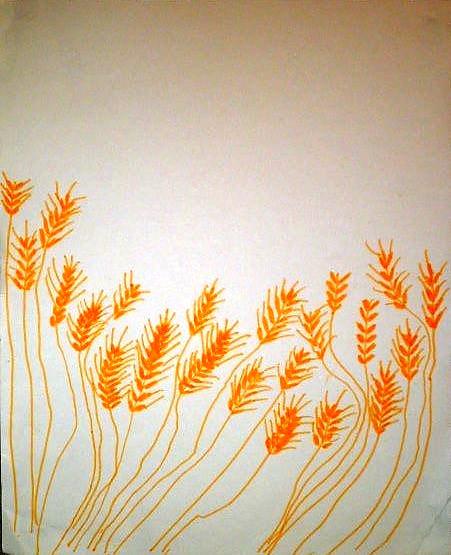 Mia Pajtak, 4.r.
Antonio Ćosić,3.r..
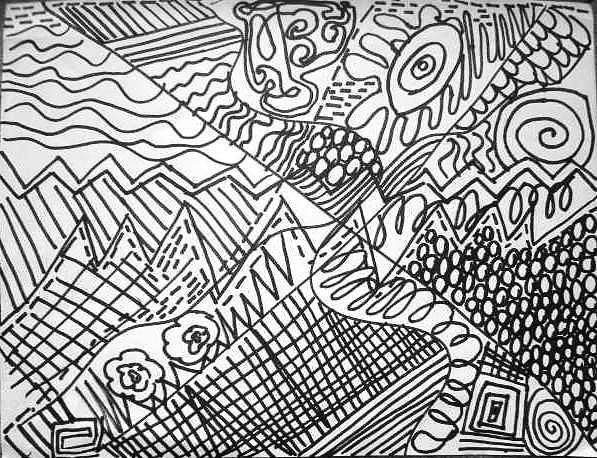 Eva Šostarec,2.r.
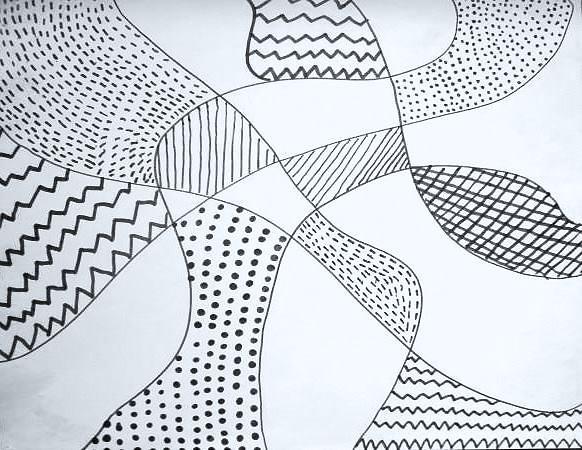 Simona Starčević, 2.r.
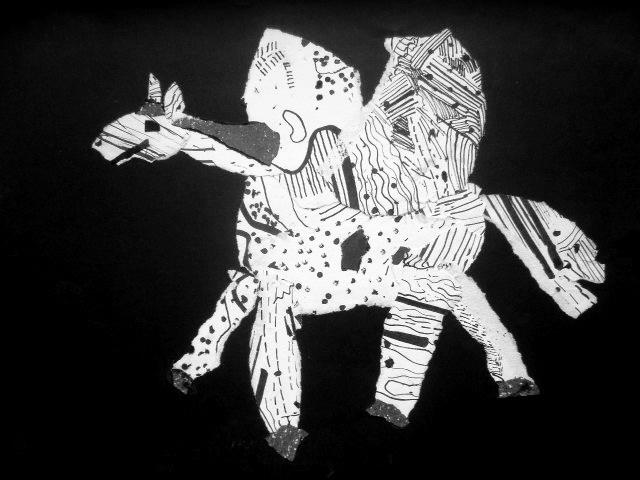 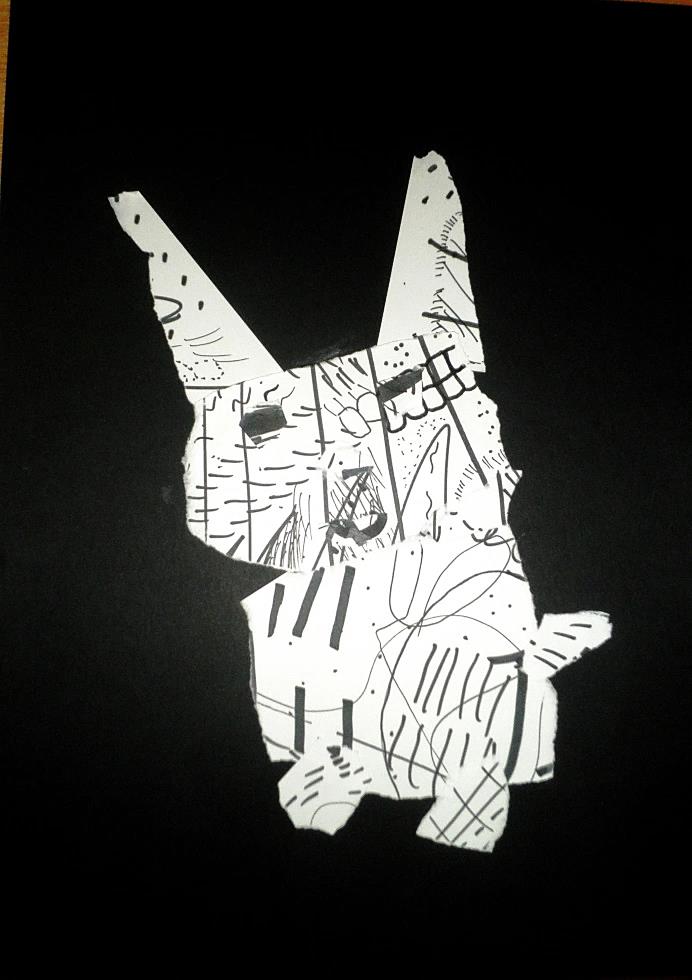 Iva Hruby,3.r.
Lela Remenarić ,3.r.
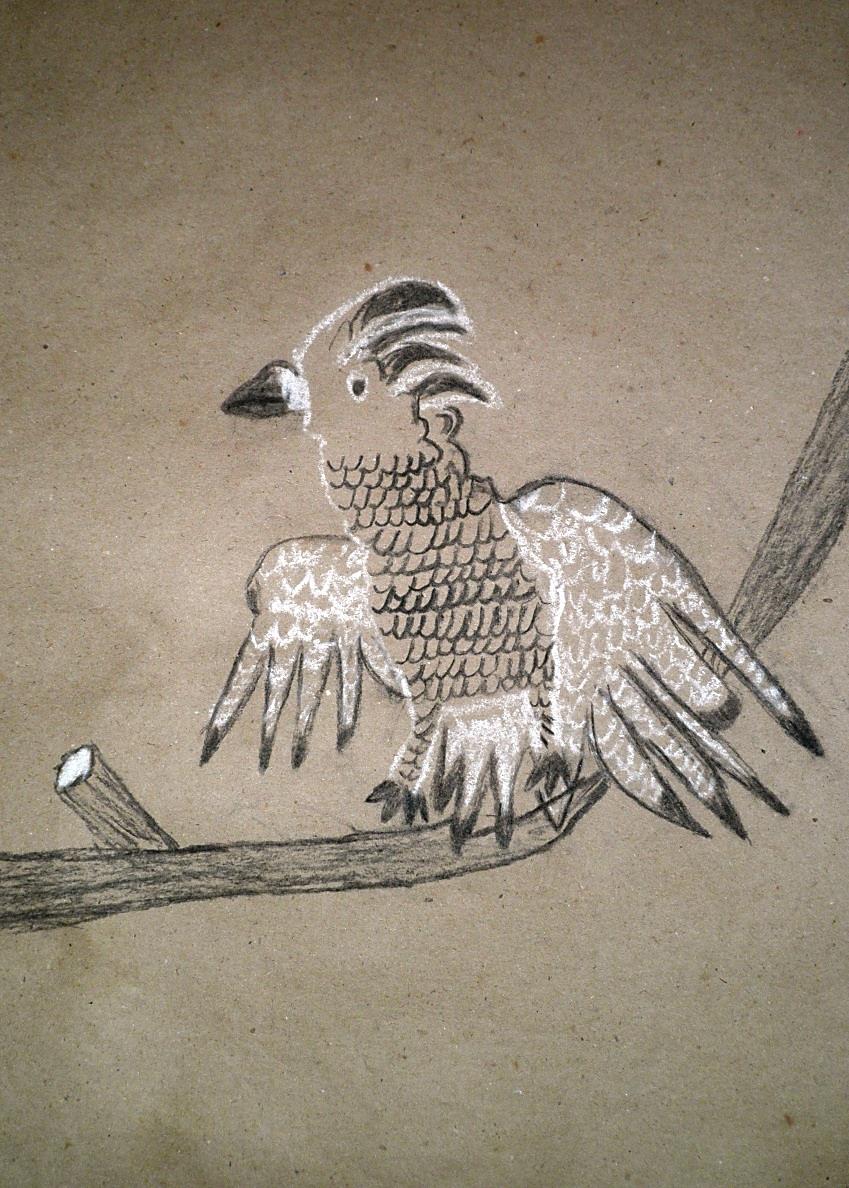 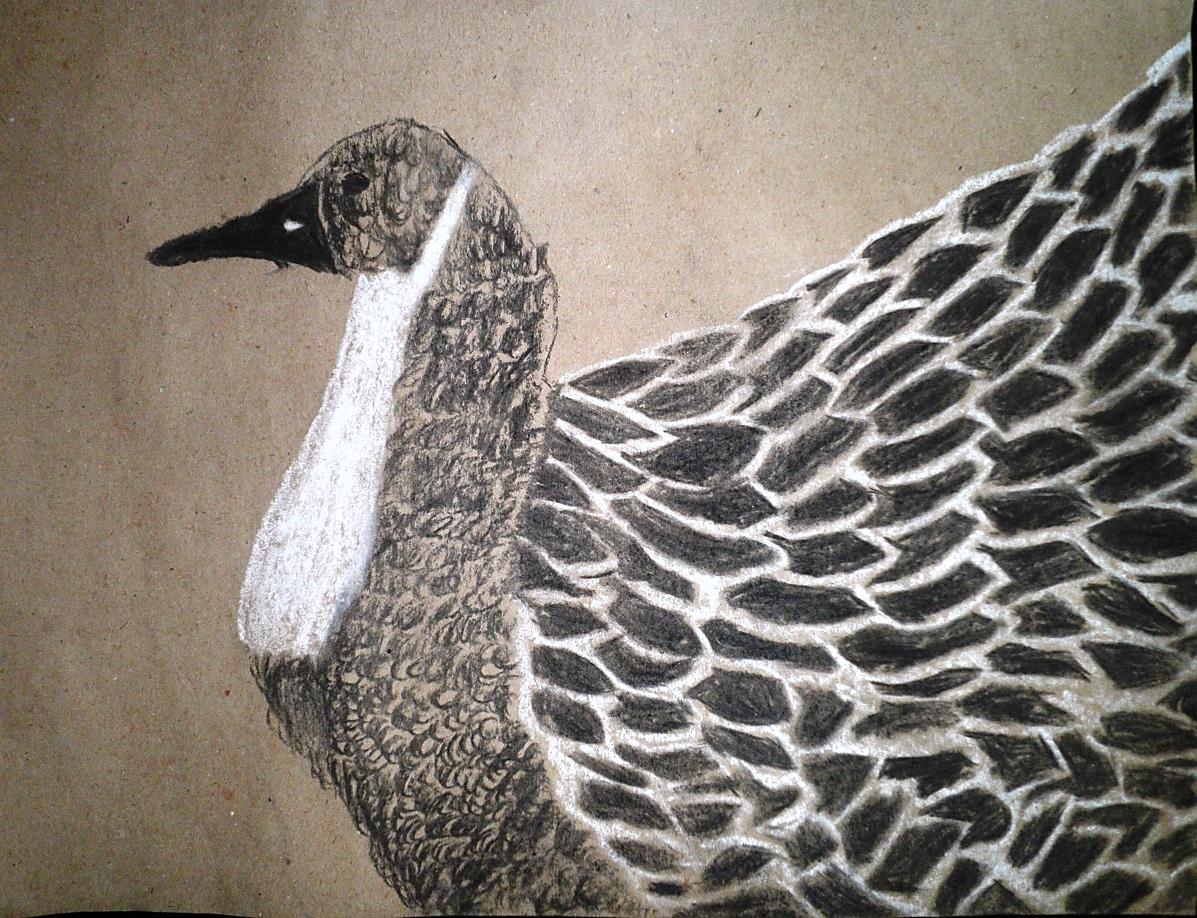 Ivona Miklobušec,3.r.
Karla Bertić,3.r.
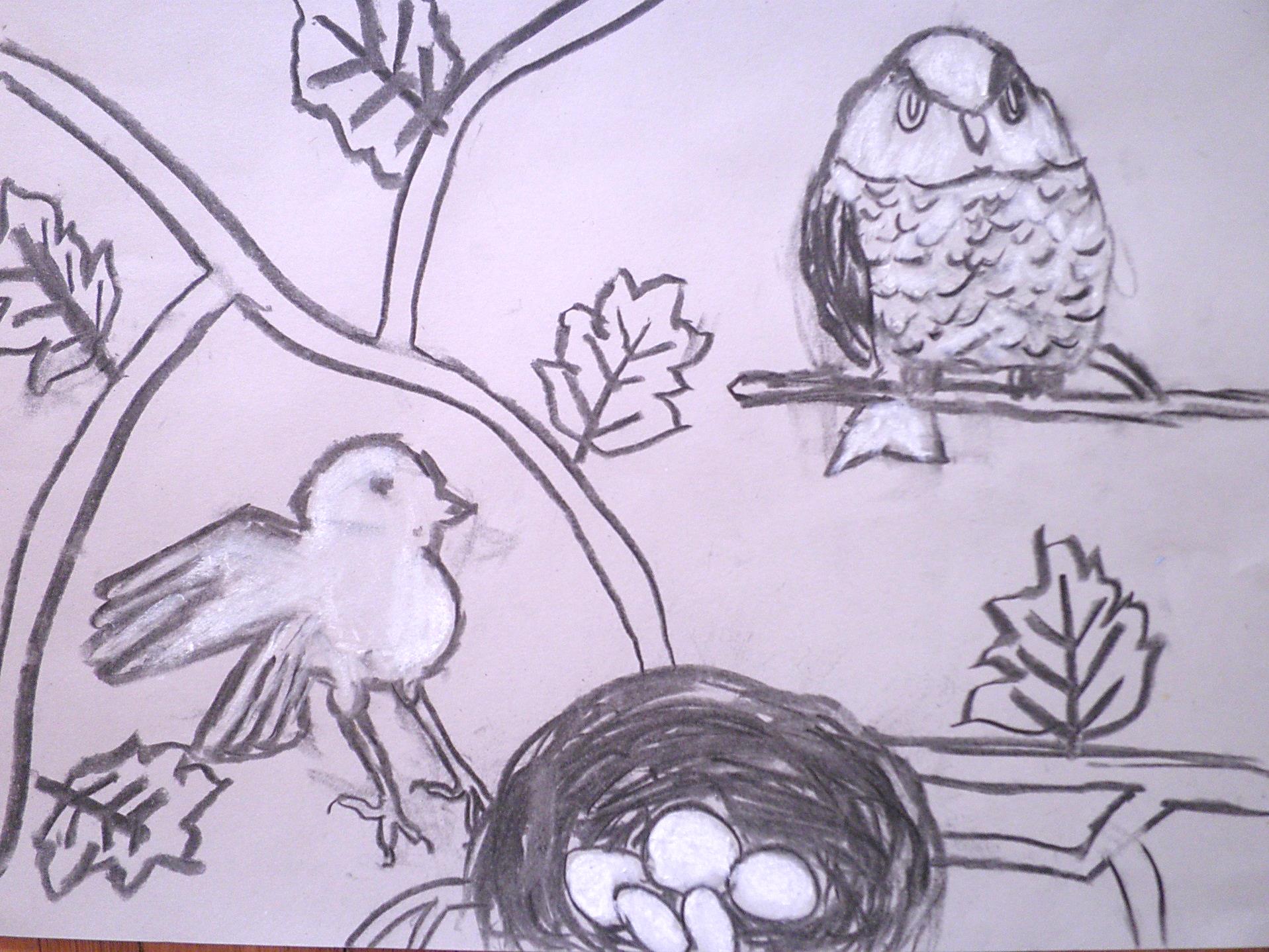 Karla Bertić,3.r.
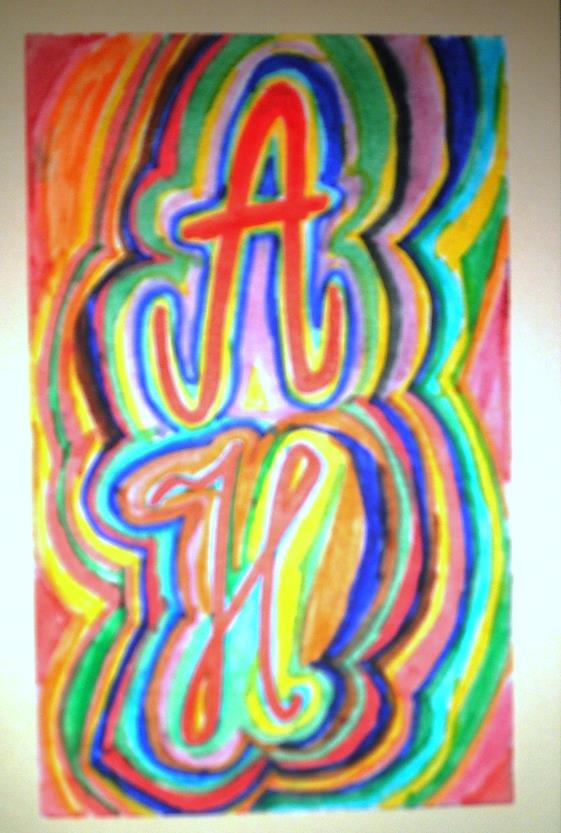 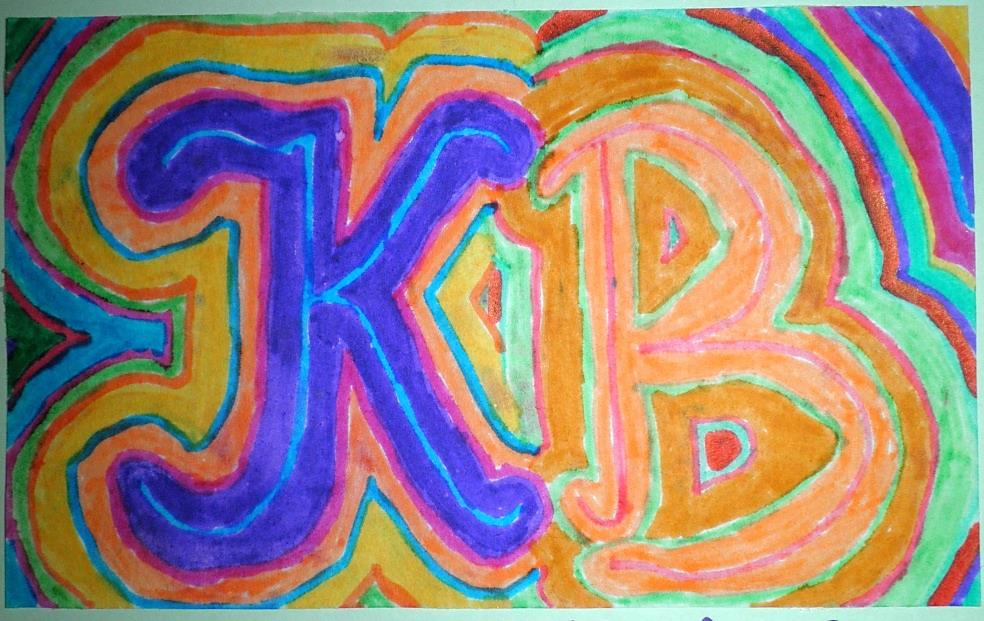 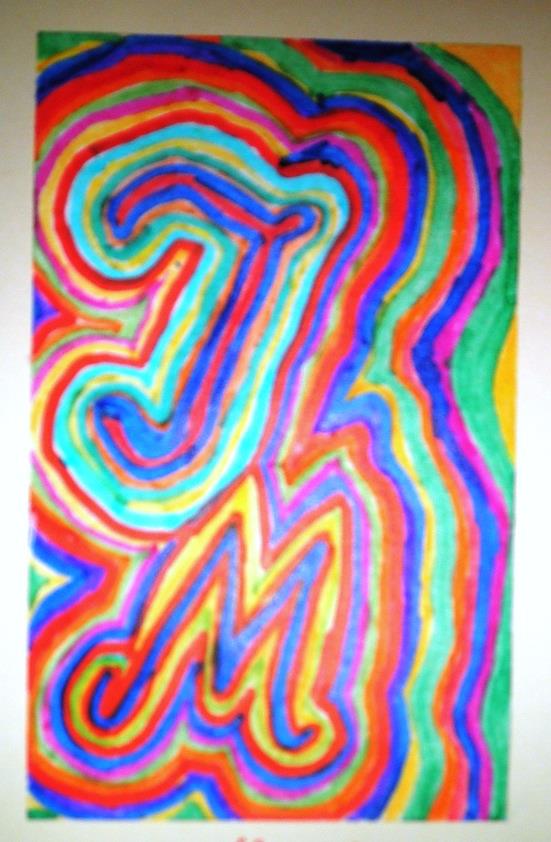 Karla Bertić,3.r.
Antonia Hodalić,3.r.
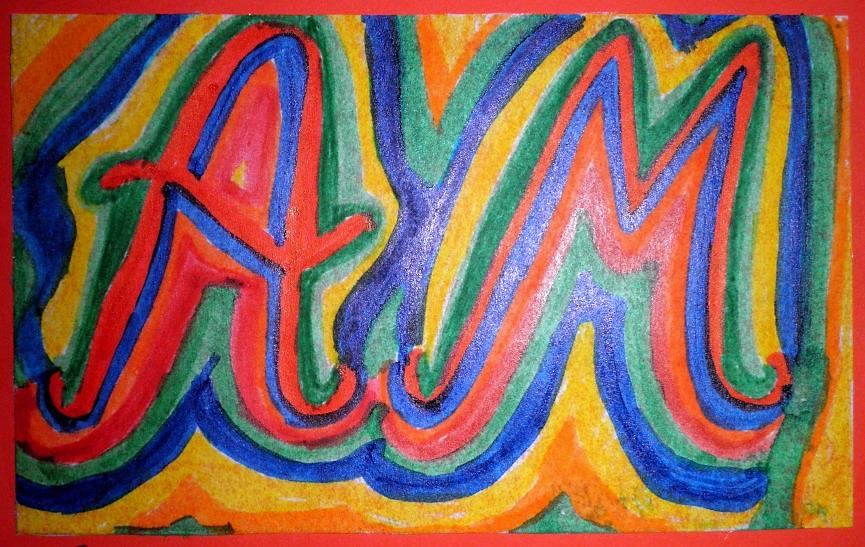 Antea Miklobušec,3.r.
Ivona Miklobušec,3.r.
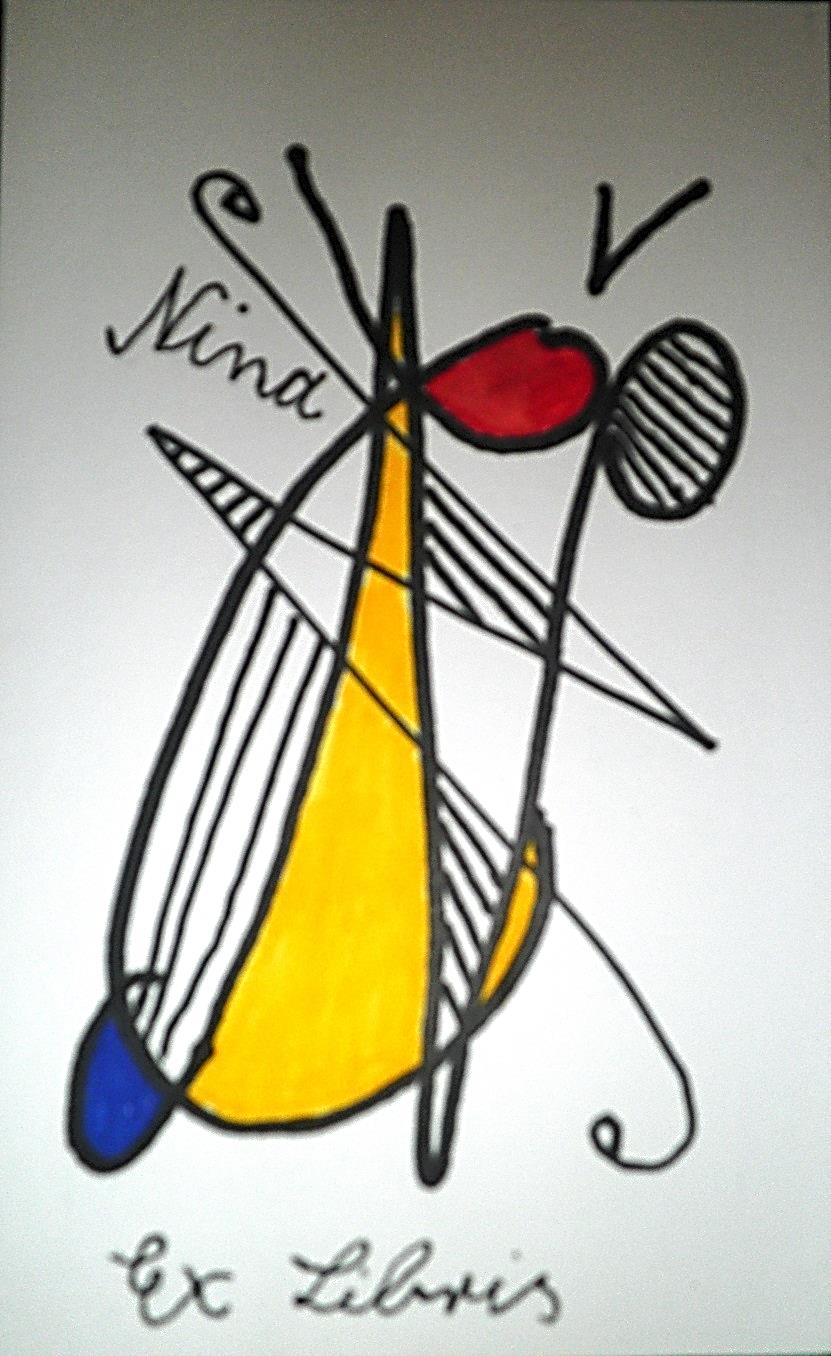 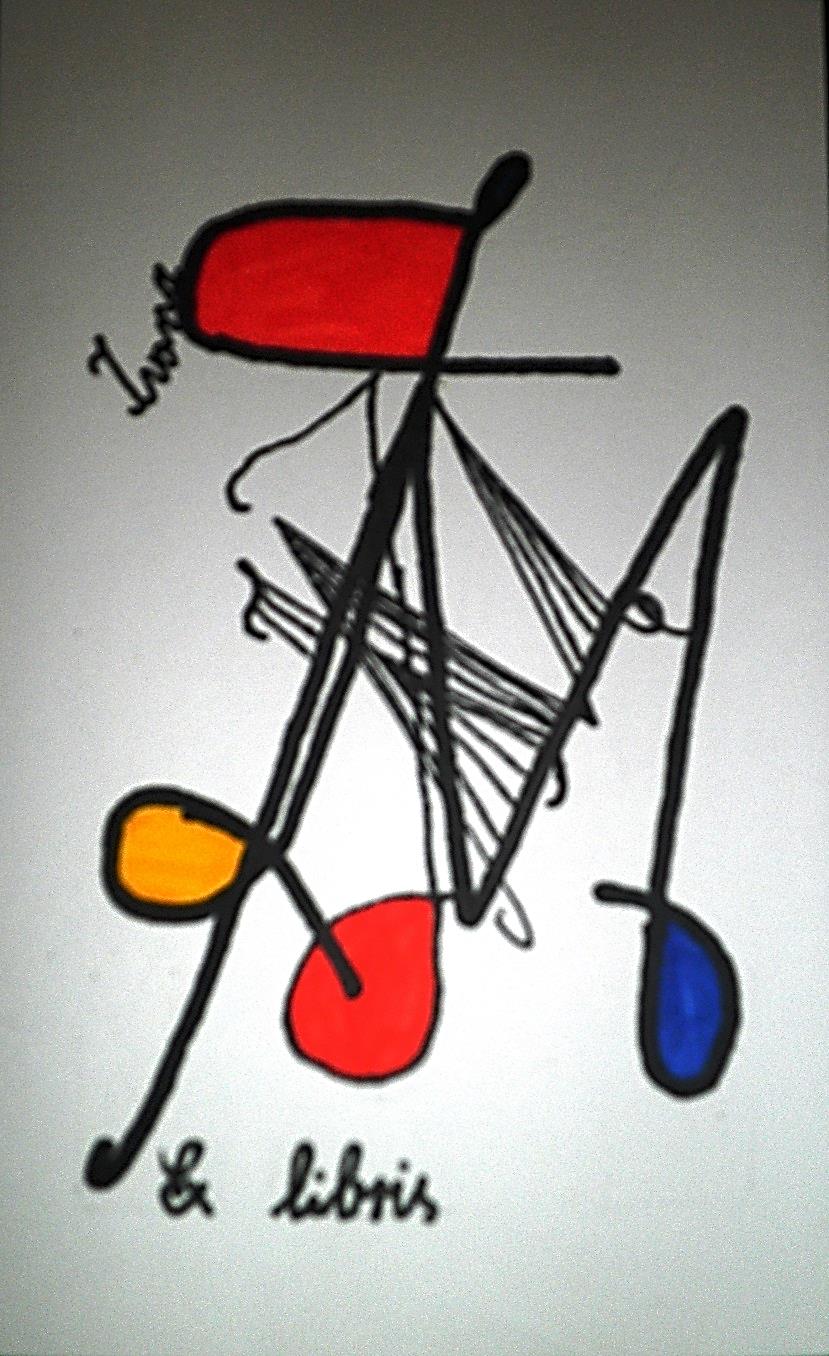 Nina Čermak,2.r.
Ivona Miklobušec,2.r.
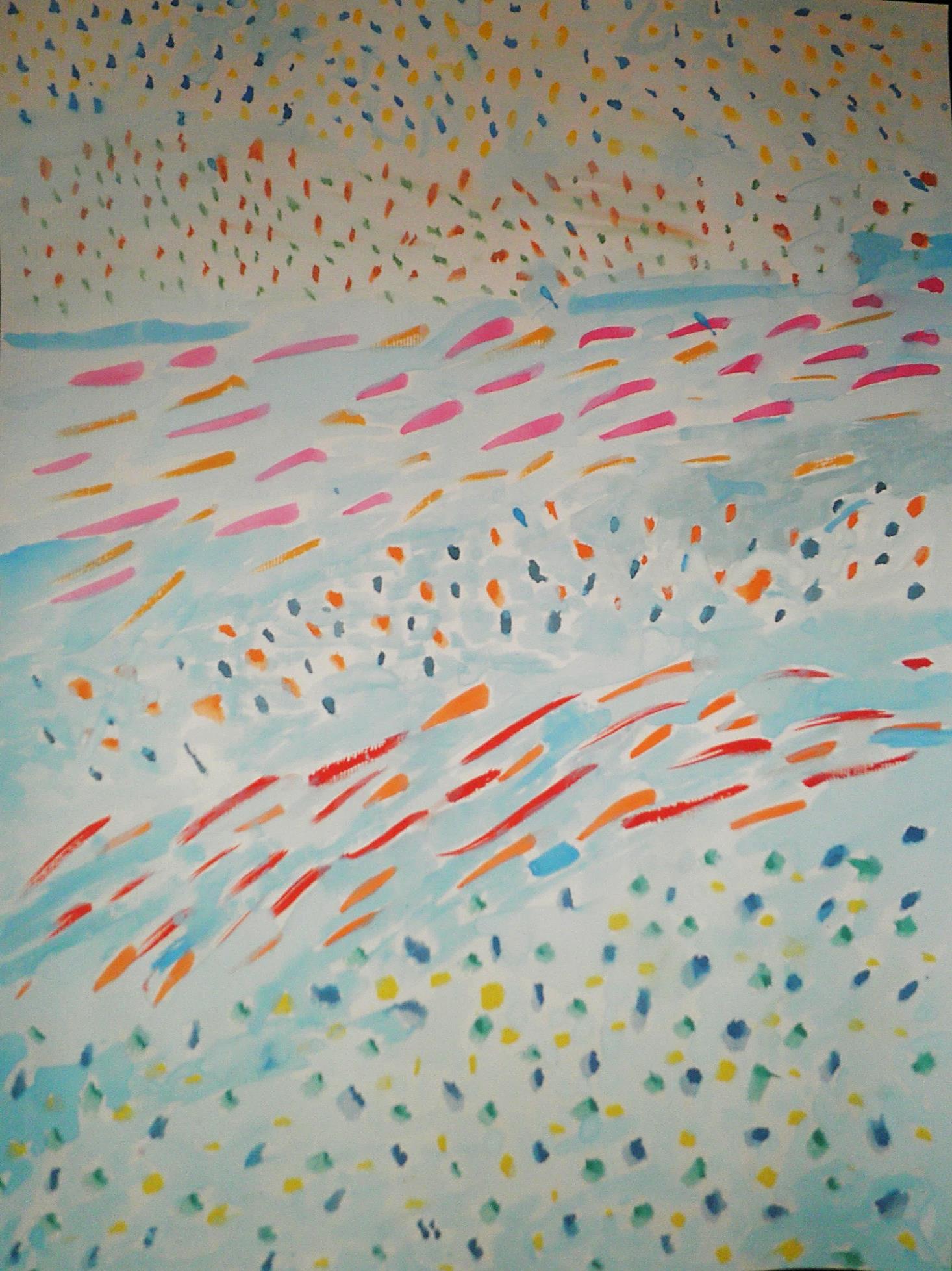 Nina Čermak,3.r.
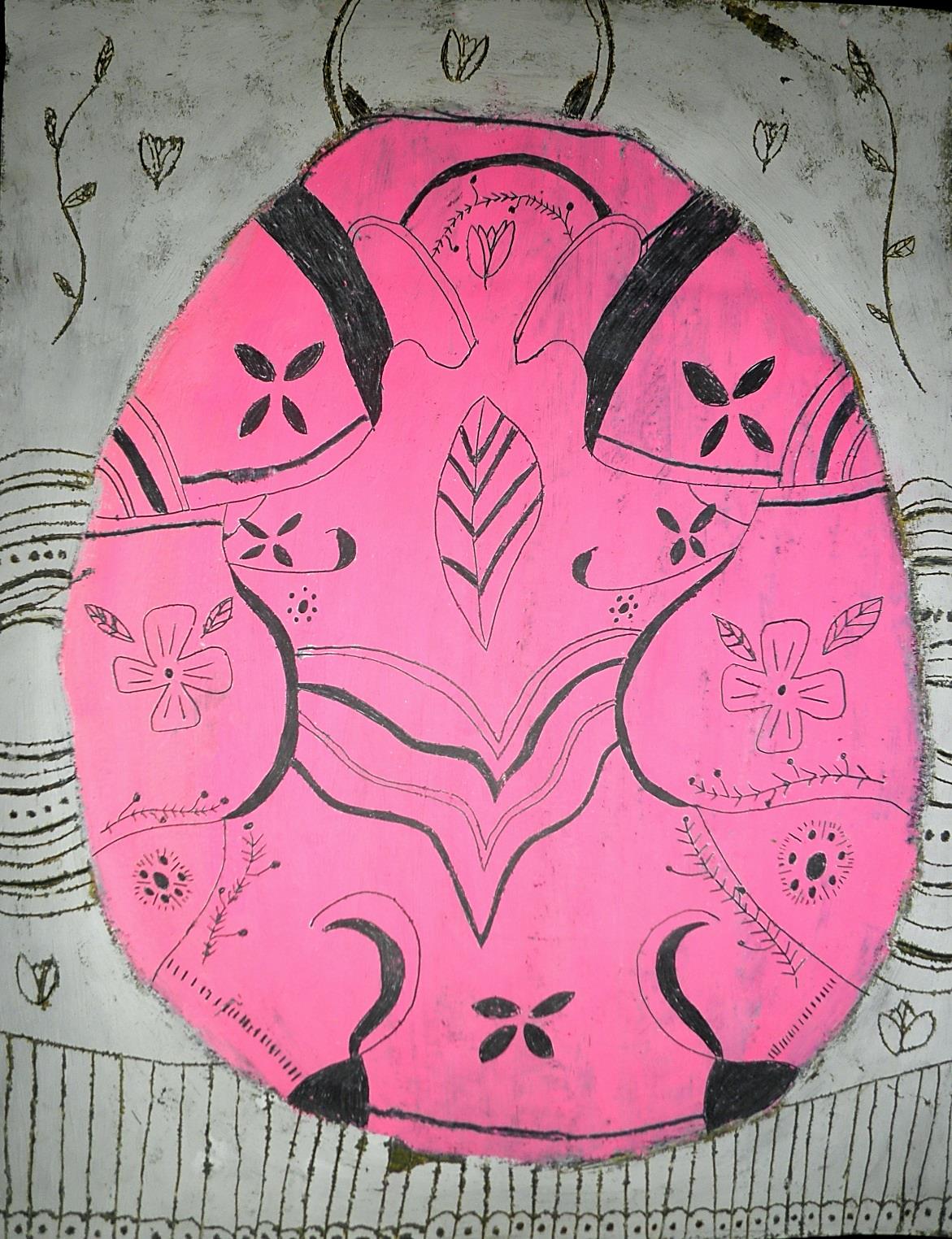 Nina Čermak,3.r.
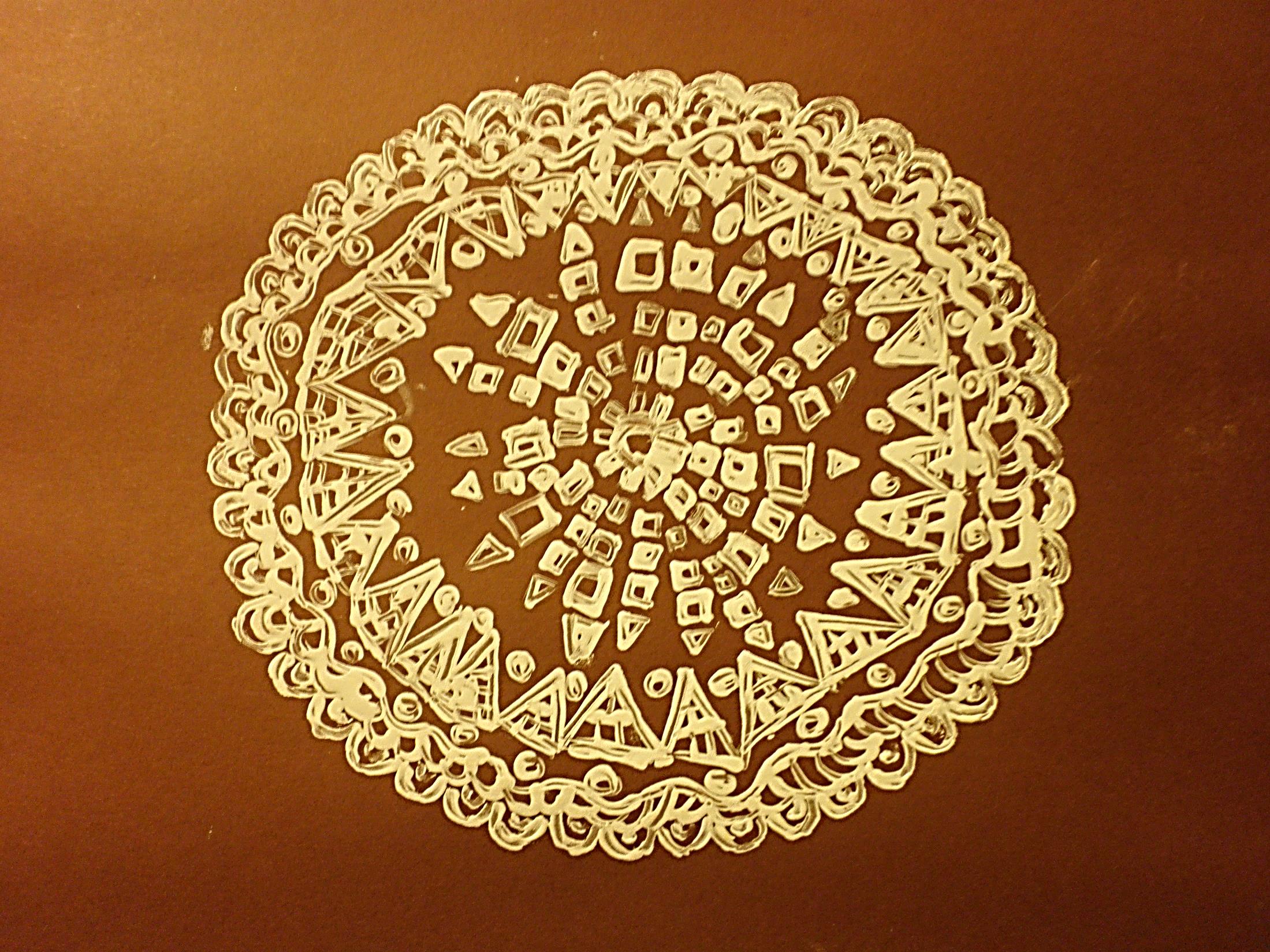 Luciano Grine,2.r.
LITERATURA
Nastavni plan i program za osnovnu školu 2006./2007.
Mati,Ida – Košćec,Gordana: Točka, crta, svijet 1 i 2, priručnik s CD-om za učitelje/učiteljice likovne kulture u prvom i drugom razredu osnovne škole, Profil, Zagreb, 2007.
Mati,Ida – Košćec,Gordana: Točka, crta, svijet 3 i 4, priručnik s CD-om za učitelje/učiteljice likovne kulture u trećem i četvrtom razredu osnovne škole, Profil, Zagreb, 2008.
Internetske stranice:
http://:likovna-kultura.ufzg.unizg.hr/index.htm
www.public-domain-image.com ( 4.5.2014.)